Memoryless Determinacy of Parity Games
Chapter 6 in “Automata, Logic and infinite games”, edited by Gradel, Thomas
and Wilke

Games, Logic and Automata Seminar
19/4/2017
Lior Zilberstein
In the Previous Lecture
In the Previous Lecture
In This Lecture
Theorem – Every parity game is determined, meaning that the winning regions for player 0 and player 1 partition the set of vertices of the game.
We will also see that the winning player have a memoryless winning strategy for the game.
From this we get – Every regular game is determined.
But First:Some Useful Notations
Subgames
Subgames
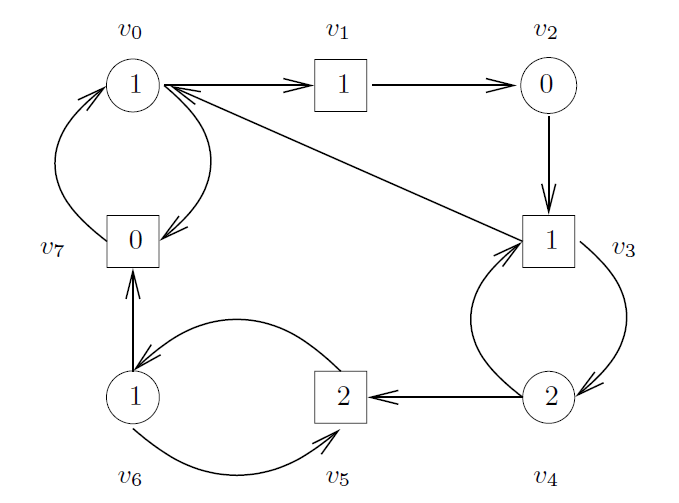 Subgames
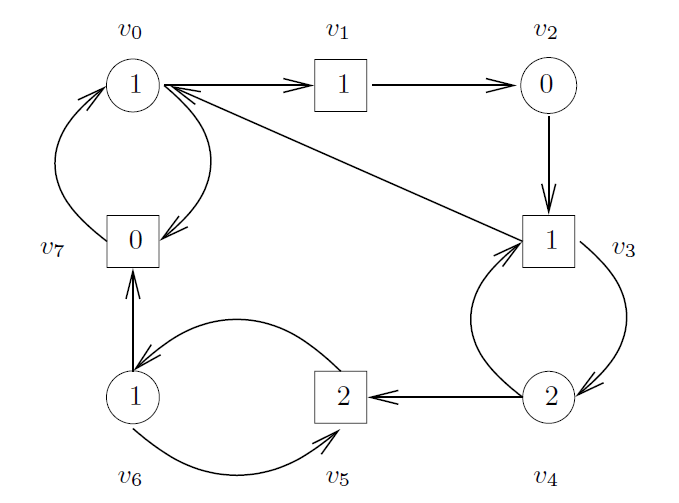 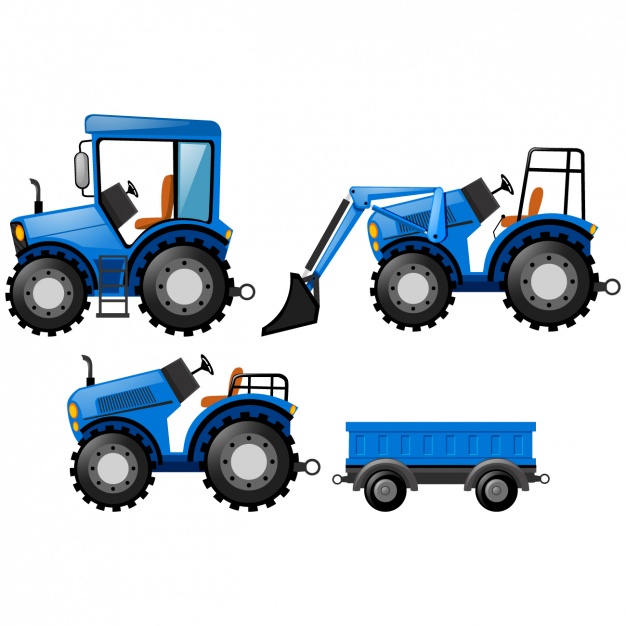 Attractors and Attractor Sets
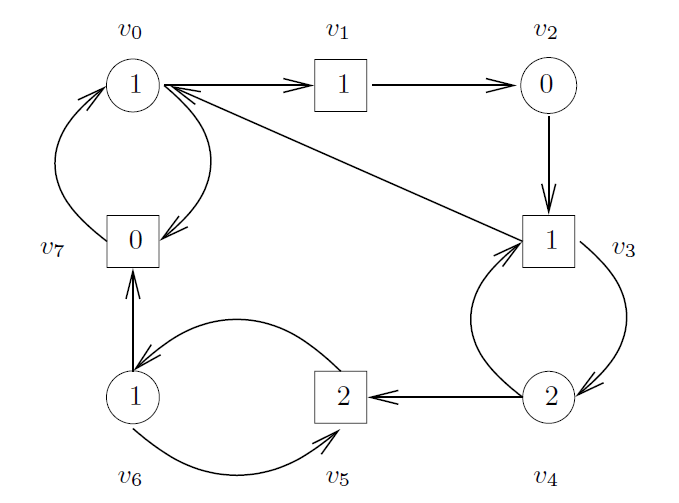 Attractors and Attractor Sets
Attractors and Attractor Sets
Attractors and Attractor Sets
Attractors and Attractor Sets
Attractors and Attractor Sets
Determinacy
Determinacy
Now, we can show that parity games are determined and that the winner of a parity game has a memoryless winning strategy. Formally, we prove the main theorem of this lecture:
Theorem – The set of vertices of a parity game is partitioned into a 0-paradise and a 1-paradise
We will provide two proofs of this theorem, a non-constructive one, and a constructive one. For finite parity games, the second proof can even be turned into a recursive algorithm for computing the winning regions and the memoryless winning strategies.
Three Lemmas
Three Lemmas
Three Lemmas
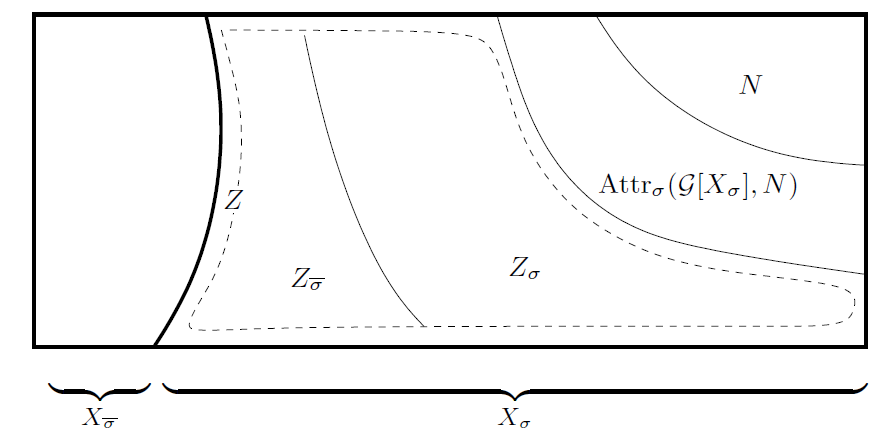 Three Lemmas
Three Lemmas
Three Lemmas
Three Lemmas
A Non-constructive Proof for Our Theorem
A Non-constructive Proof for Our Theorem
A Constructive Proof for Our Theorem
A Constructive Proof for Our Theorem
A Constructive Proof for Our Theorem
A Constructive Proof for Our Theorem
Algorithmic Result
The Winning-Regions Algorithm
We now present a (naïve) deterministic algorithm, called winning-regions, for computing the winning regions and corresponding winning strategies of the two players of a finite parity game.
This algorithm is derived in a straightforward manner from the constructive proof we saw.
It’s correctness follows immediately.
There are better known deterministic algorithms for computing winning regions, that unlike this algorithm require polynomial space.
Since we work with finite graphs, natural induction suffices.
The Winning-Regions Algorithm
The Winning-Regions Algorithm
The Winning-Regions Algorithm
Complexity Result
A Simple Complexity Result
A Simple Complexity Result
A Simple Complexity Result
A Simple Complexity Result
Questions?